Accreditation Basics for CTE, Noncredit and Adult Education
Breakout Description
CTE, Non-Credit and Adult Education are essential components of our colleges. Come and learn the accreditation basics, specifics related to CTE ACCJC requirements, and the important role all faculty can play in the local accreditation process. You will also learn about opportunities to participate on visiting teams.
Presenters
3
Acronym Bingo
ACCJC – Accrediting Commission for Community and Junior Colleges
WASC – Western Association of Schools and Colleges
ISER – Institutional Self Evaluation Report
QFE – Quality Focus Essay
ER – Eligibility Requirement
SLO – Student Learning Outcome
USDE – United States Department of Education
NACIQI – National Advisory Committee on Institutional Quality and Integrity
CEO – Chief Executive Officer (College President or District Chancellor)
CIO – Chief Instructional Officer (Vice President of Instruction or Academic Affairs)
CBO – Chief Business Officer (Vice President of Administration)
What is Accreditation?
ACCJC
Accredits community colleges and other associate degree granting institutions – these institutions may offer a baccalaureate program

Website: https://accjc.org
What is Accreditation?
Quality assurance through external peer review
Assurance that students and employers can trust the quality of the education received
Some (most) universities accept only academic credits/degrees from regional or national accredited institutions
What is Accreditation?
Accreditors—private educational organizations (nongovernmental) 
Voluntary, Non-Governmental—Colleges must be regionally or nationally accredited to qualify for federal financial aid
Must be authorized to operate by the USDE
NACIQI provides recommendations on accrediting agencies to the USDE
What is Accreditation?
Institutional Accreditors 
Regional: includes ACCJC, ACS WASC, WSCUC
National: includes DEAC
Voluntary, but required for institutions to be eligible to receive federal financial aid
Programmatic or Specialized Accreditors 
Dental, Nursing, Funeral Services, and more
Institutional accreditation is usually needed as well to be eligible to receive federal financial aid
[Speaker Notes: DEAC for example, Anaheim University – TESOL, Filmmaking, Management, International Business,
Some institutions will need additional certification to qualify for financial aid

Many such programs must be part of a regionally accredited institution]
Career Education Program Accreditation
49 Specialized (Programmatic) Accreditors
Some programmatic accreditors may be recognized for the accreditation of freestanding, single purpose institutions in addition to the accreditation of specialized programs at larger institutions.
Examples of specific programmatic accreditation bodies: 
Commission on Accreditation in Physical Therapy Education (COPTE)
Commission on Dental Accreditation (CODA)
Accreditation Council for Occupational Therapy Education (ACOTE)
American Board of Funeral Service Education (ABFSE)
And more…
Career Education Program Accreditation
Career Education programs are subject to individual programmatic accreditation and the college’s ACCJC accreditation as well
State and National Accrediting Bodies
State agency: California State Board of Registered Nursing
CSBRN accreditation facilitates employment in California
National agency: National Accrediting Agency for Clinical Laboratory Science
NAACLS accreditation enables employment anywhere in the nation
CE Program Accreditation Process
Programmatic accreditation is a process through which a program voluntarily submits to peer evaluation against an established set of standards in order to:
Certify a program’s structure, resources, and quality of training; 
Ensure educational program standards meet industry standards;
Protect the public interest/public safety;
Maintain program continuity through systematic self reflection, development, and consultation;
Certify student learning outcomes meet industry standards and lead to industry-approved credentials; and
Provide the opportunity for industry and peer collaboration and continuous programmatic improvement.
CE Program Accreditation Process
Three Major Components of the Accreditation Process
Self study
Site visit
Program improvement and follow up as warranted by self study and site visit
Industry Accreditation—Industry Credentials
Industry credentials help students by
Ensuring proficiency is met in a subject area
Providing a mechanism for validating student learning
Linking the achievement of educational proficiency to a career
Industry credentials are valued by employers because they
Result in homegrown talent being trained and employed
Result in partnerships between local colleges and industry  
Ensure adherence to industry standards
Support the integrity of the industry and its workers
10 + 1 Role of Faculty in Accrediation
Title 5 § 53200 (b): Academic Senate means an organization whose primary function is to make recommendations with respect to academic and professional matters. In Sections 53200 (c), "Academic and professional matters" mean the following policy development and implementation matters
Curriculum including establishing prerequisites and placing courses within disciplines
Degree and certificate requirements
Grading policies
Educational program development
Standards or policies regarding student preparation and success
District and college governance structures, as related to faculty roles
Faculty roles and involvement in accreditation processes, including self-study and annual reports
Policies for faculty professional development activities
Processes for program review
Processes for institutional planning and budget development 
Other academic and professional matters as are mutually agreed upon between the governing board and the academic senate.
The Standards
15
Standard I
Mission- How do programs align with the mission of the college?
Data- How does the college use data to make decision? Does it disaggregate data? (potential disaggregation by CTE or non-credit)
Institutional Set Standards- Does the college have a standard related to adult education, non-credit or CTE?
Program Review- Are all programs systematically assessed (every two years for CTE programs)?
Accuracy of Information- Is there clear, and accurate information for students?
Standard II
Curriculum- Supports mission and meets academic and professional standards 
Learning Outcomes-Assessed and support continuous improvement 
Library and Learning Support- College has library and tutorial support for students in their programs 
Student Support Services- Counseling and other support programs are readily available to students regardless of location.
CTE in ACCJC Standards
II.A.14
Graduates completing career technical certificates and degrees demonstrate technical and professional competencies that meet employment standards and other applicable standards and preparation for external licensure and certification
II.A.16
The institution regularly evaluates and improves the quality and currency of all instructional programs offered in the name of the institution, including collegiate, pre-collegiate, career technical, and continuing and community education courses and programs, regardless of delivery more or location.  The institution systematically strives to improve programs and courses to enhance learning outcomes and achievement for students
Differences Across Accreditors
There may be instances where programmatic accreditation standards are more stringent than the regional accreditor requirements. 
One example is in the area of minimum qualifications for faculty.
In Standard III A. 2, the  ACCJC states:
Faculty qualifications include knowledge of the subject matter and requisite skills for the service to be performed. Factors of qualification include appropriate degrees, professional experience, discipline expertise, level of assignment, teaching skills, scholarly activities, and potential to contribute to the mission of the institution. Faculty job descriptions include development and review of curriculum as well as assessment of learning.
The Commission on Dental Accreditation in Standard 3-7 goes beyond this and mandates that dental laboratory technology faculty teaching online “must have instruction in distance education techniques and delivery”
Standard III
Human Resources-criteria, qualification and procedures for personnel
Physical Resources- safe and sufficient physical resources to support programs 
Technology Resources- professional support, facilities, hardware and software to support college programs, personnel and students 
Financial Resources- sufficient and support an sustain student learning, programs and services.
Standard IV
Governance- create and encourage innovation leading to institutional excellence and create opportunities for participation in decision making.
Special Requirements for CTE Programs
For every CTE program: The number of students who are employed in the year following completion of a certificate program or degree, over all certificate program or degree completers.
For every CTE program in which students must pass a licensure examination in order to work in their field of study: The number of students who passed the licensure examination over all who took the examination
Special Requirements for Noncredit
The data should be provided separately for the following credit/non-credit programs: 
Liberal Arts or Liberal Education/Transfer Programs 
Career and Technical Education (CTE) Programs 
Basic Skills and English as a Second Language (ESL) Programs
Implications for institutional planning
It is important that college personnel are familiar with and adhere to both programmatic and regional accreditation requirements. 
Programmatic accreditation should be integrated into larger institutional planning processes such as program review, hiring prioritization, resource allocation and assessment cycles.
Get Involved!
Read your colleges ISER 
Volunteer to be part of the Accrediation process 
Participate in college activities like outcome assessment and program review 
Ask for disaggregated data for CTE and Non-Credit students
Thank You!
Questions?

                                          info@asccc.org
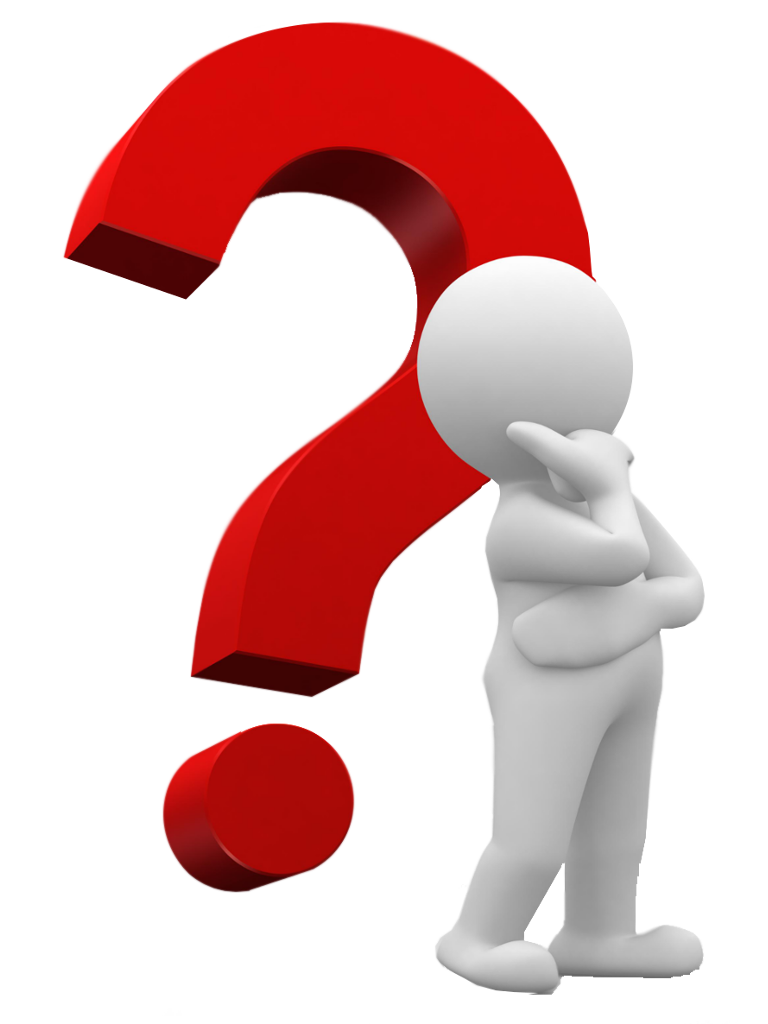 26
This Photo by Unknown Author is licensed under CC BY-NC